Инструментарий учителя, применяемый в работе  в период дистанционного обучения
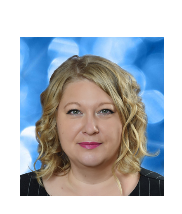 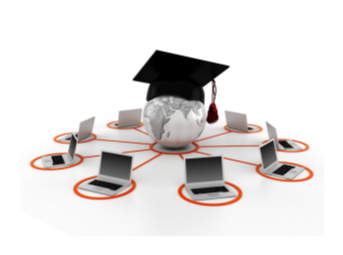 МБОУ гимназия № 12 города Липецка
Екатерина Петровна Ахонен, учитель физики и математики
Модель обучения «Перевернутый класс»
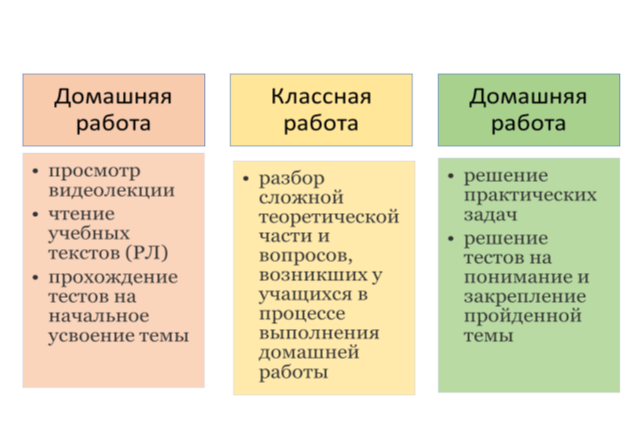 видиолекций
Полезные ресурсы
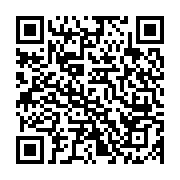 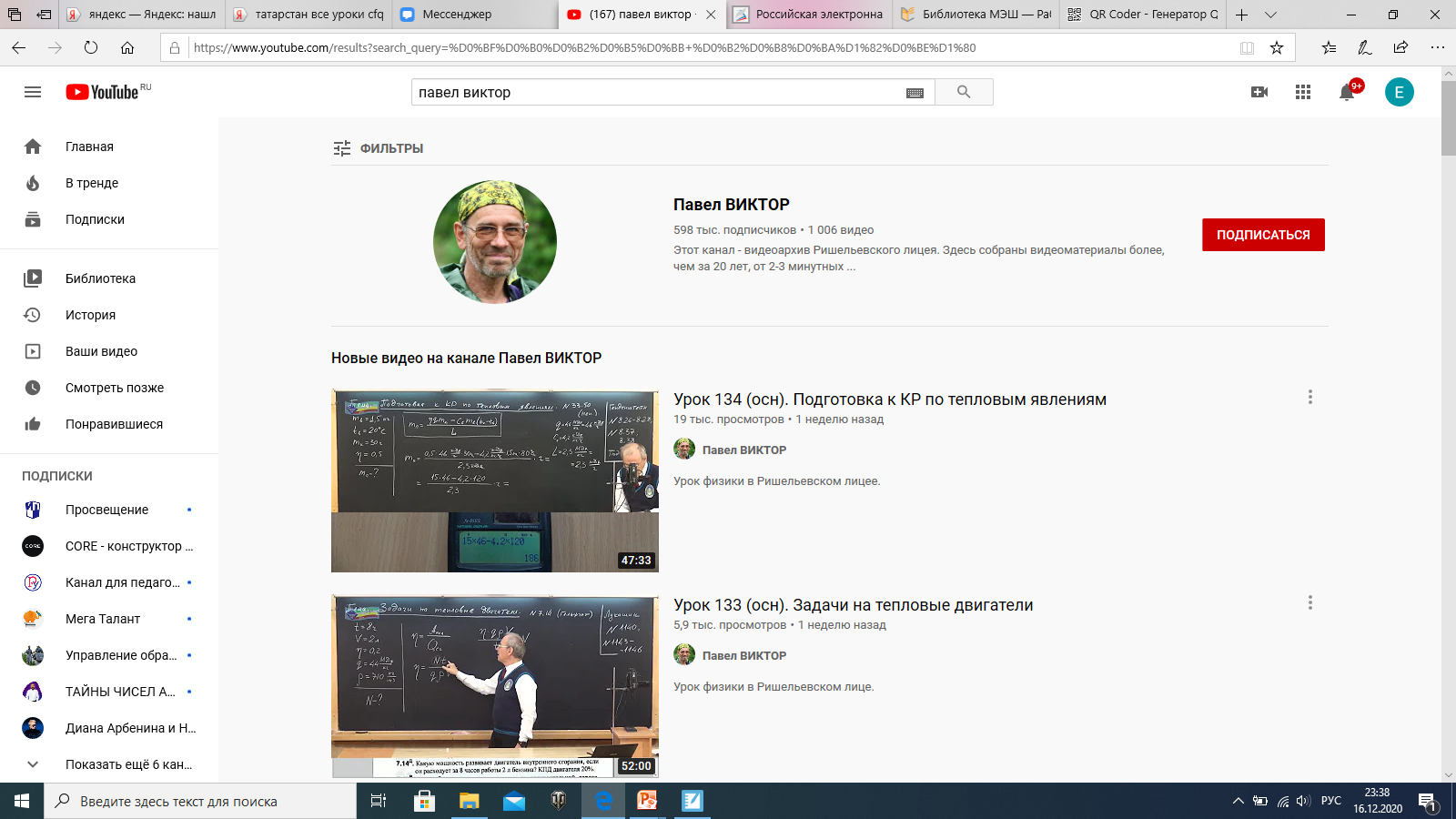 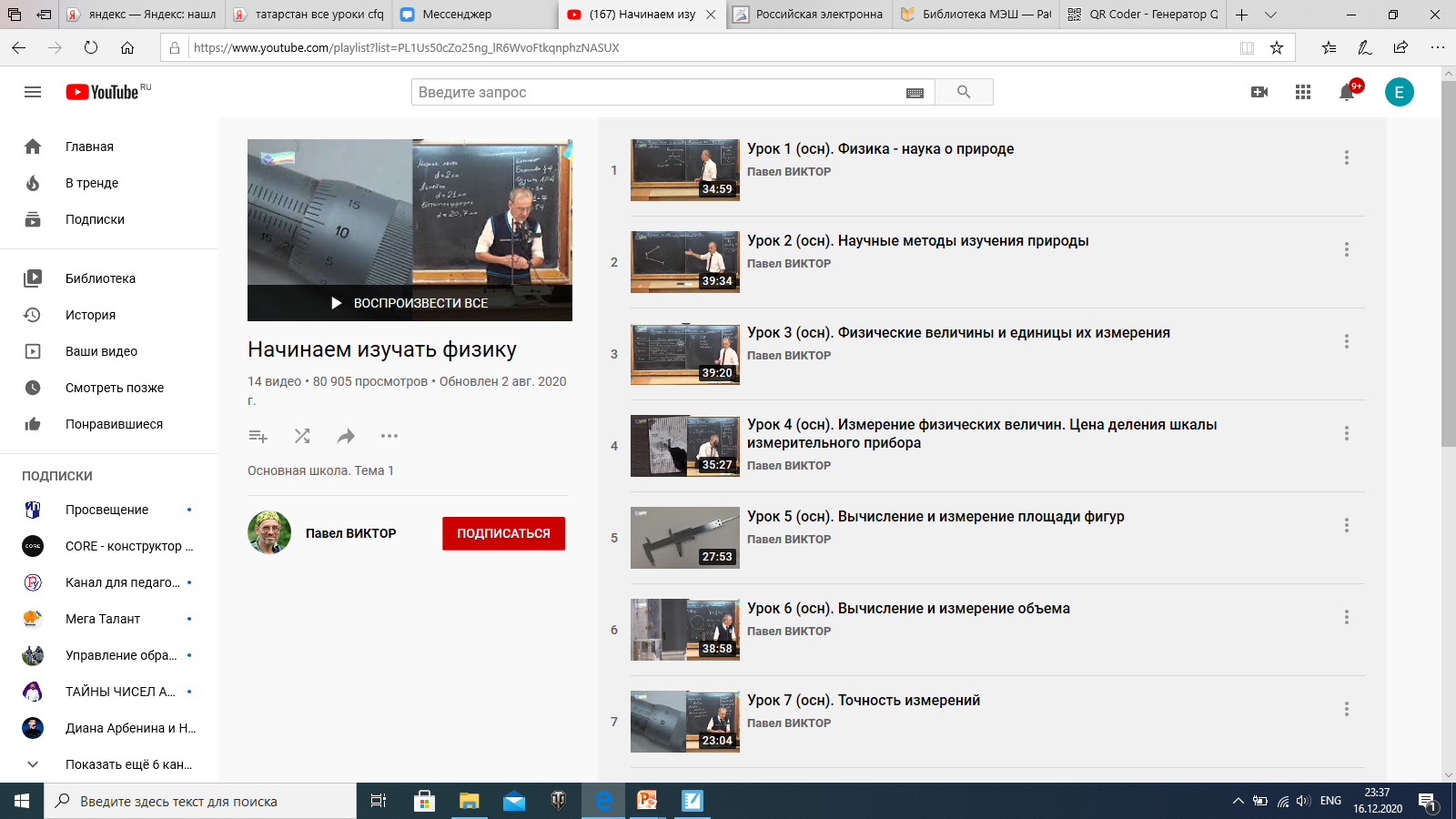 Полезные ресурсы
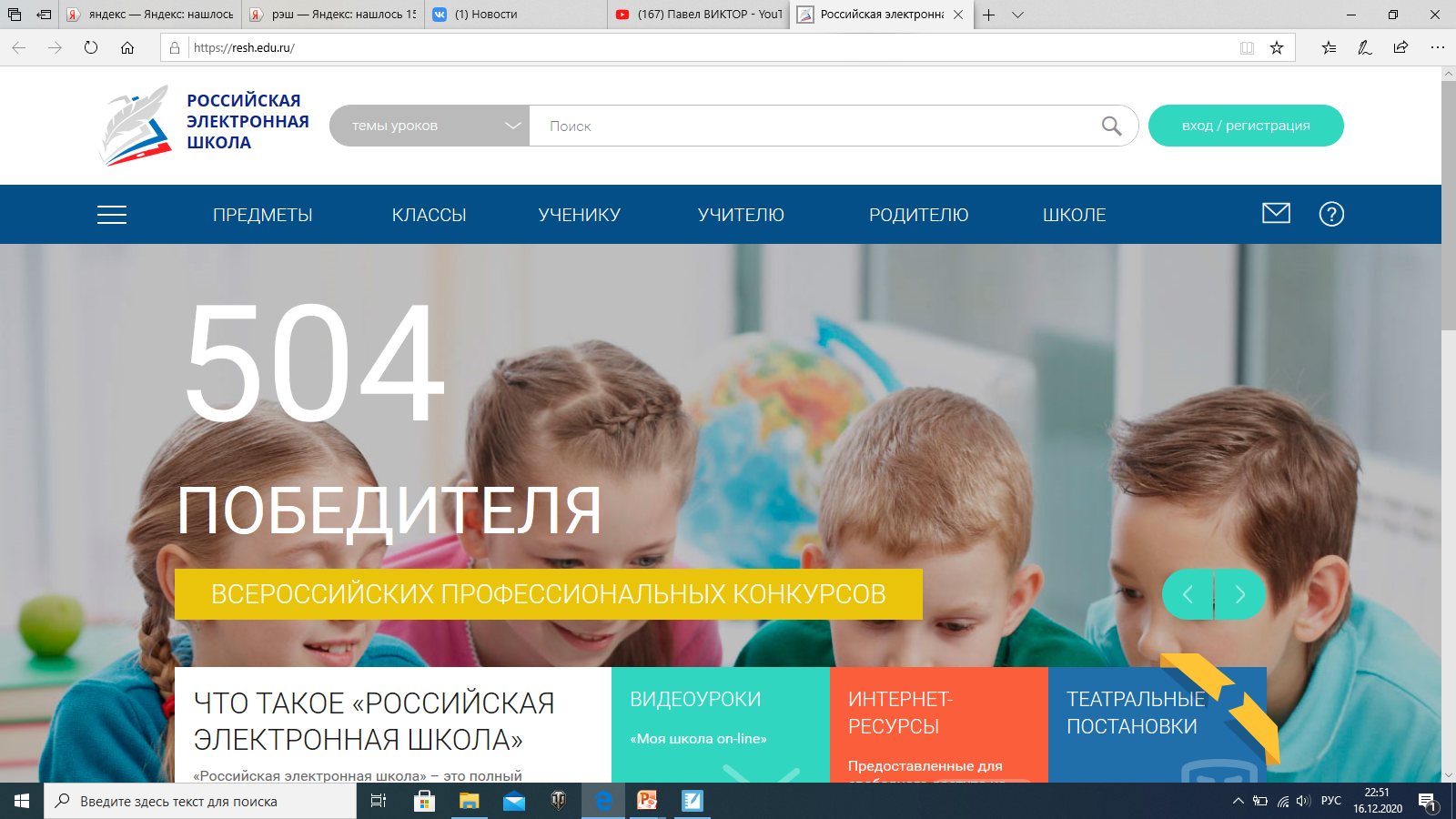 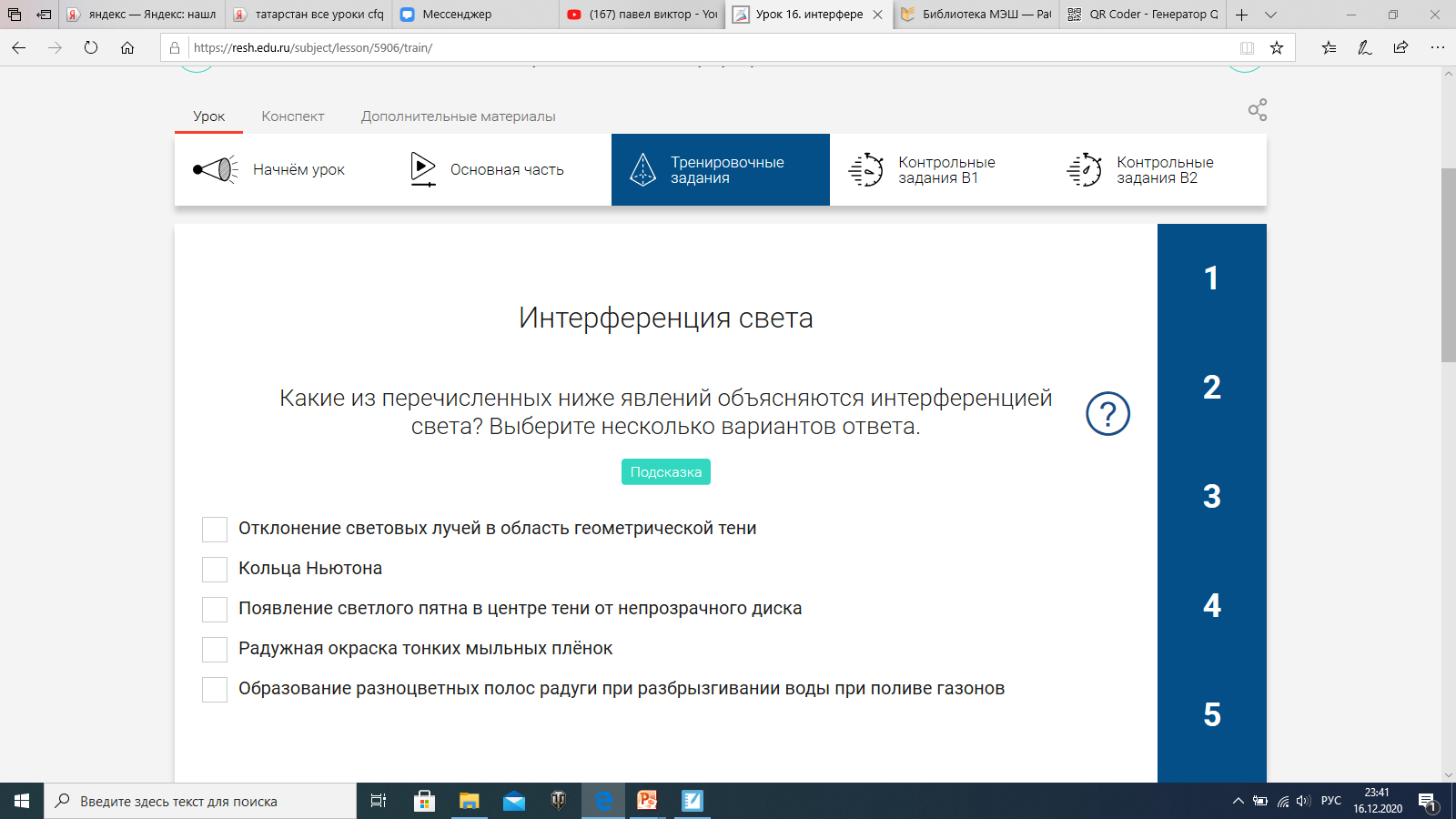 Полезные ресурсы. Библиотека МЭШ
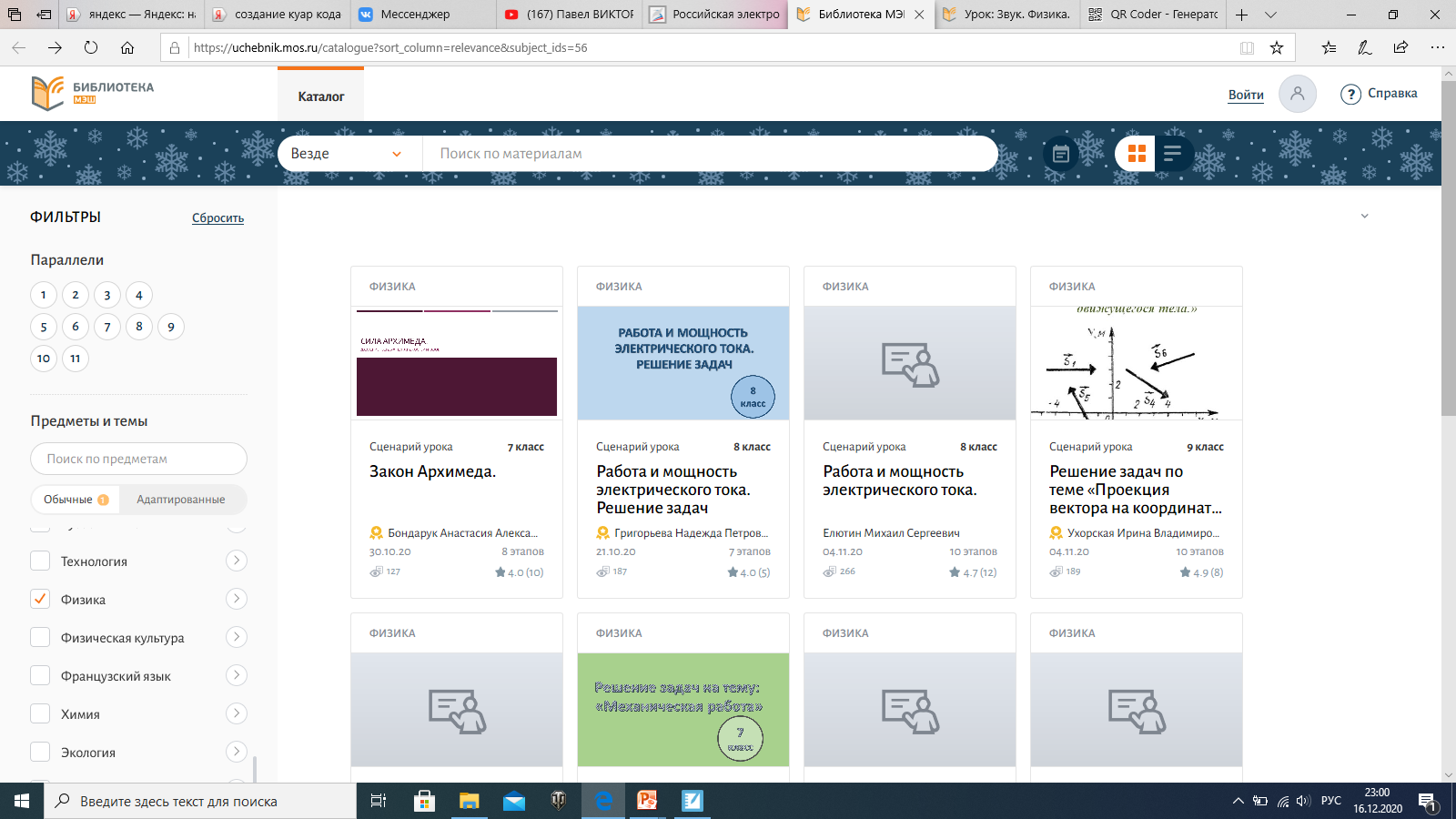 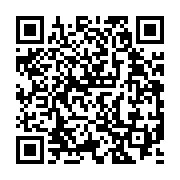 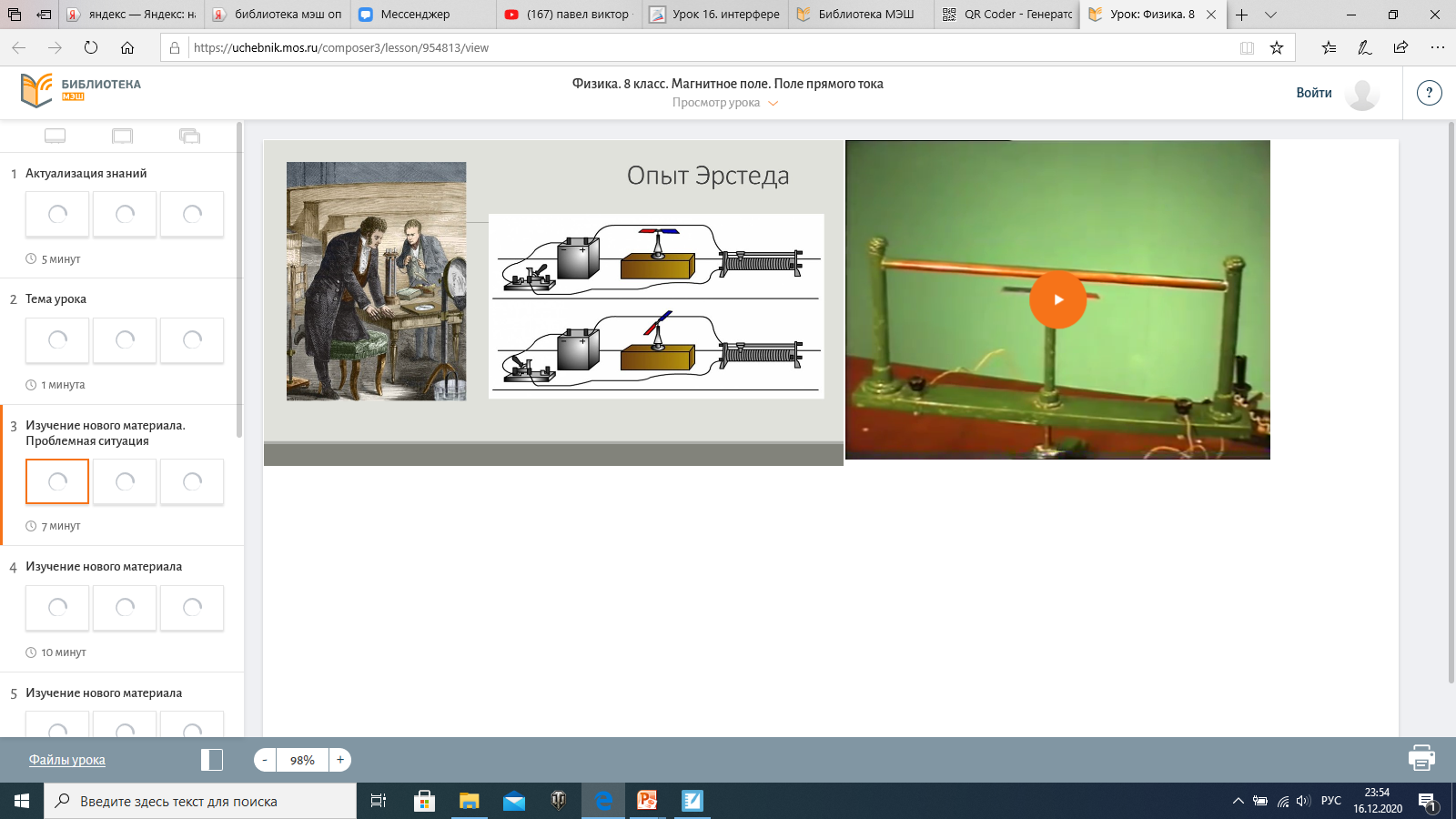 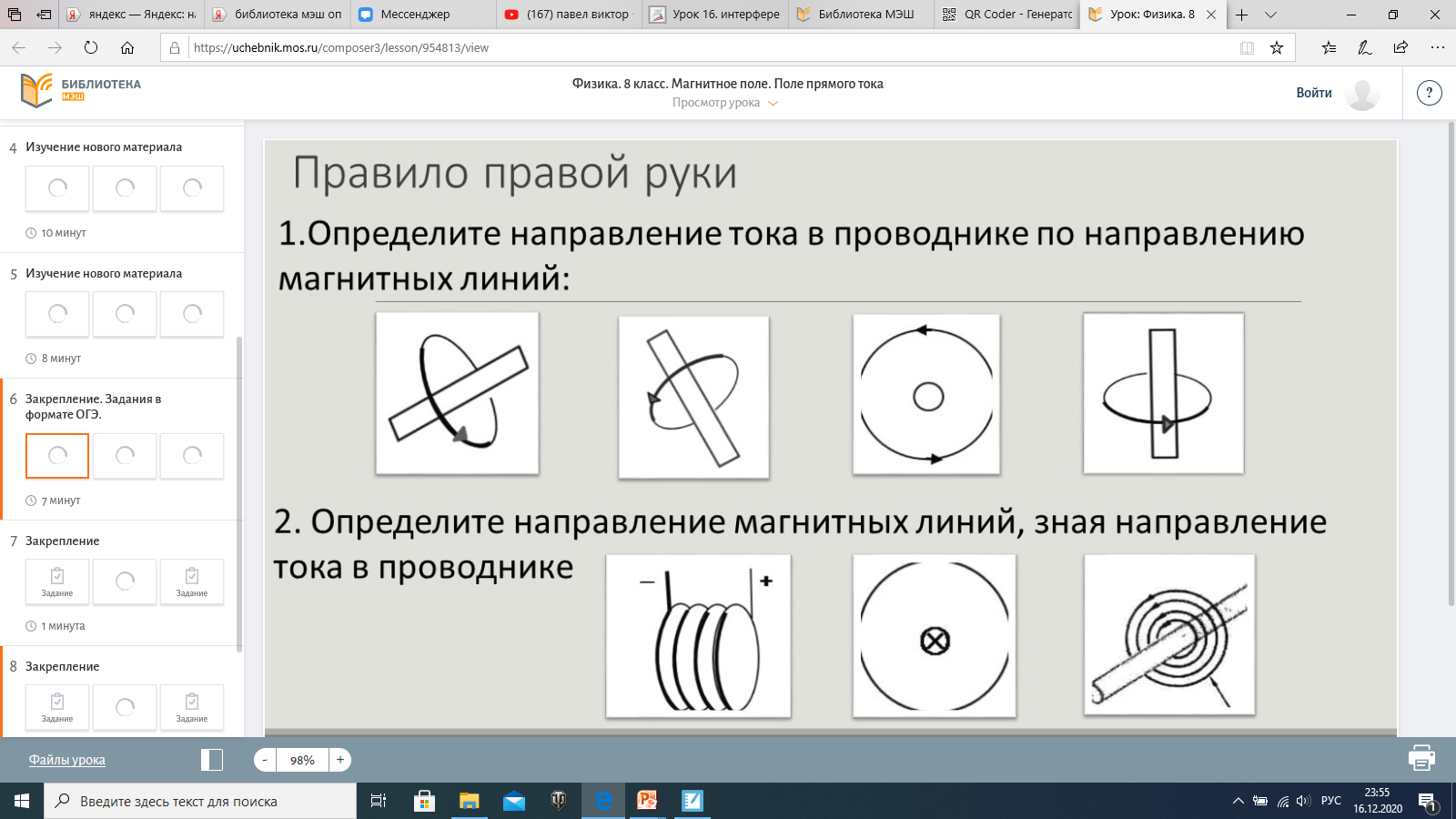 Полезные ресурсы
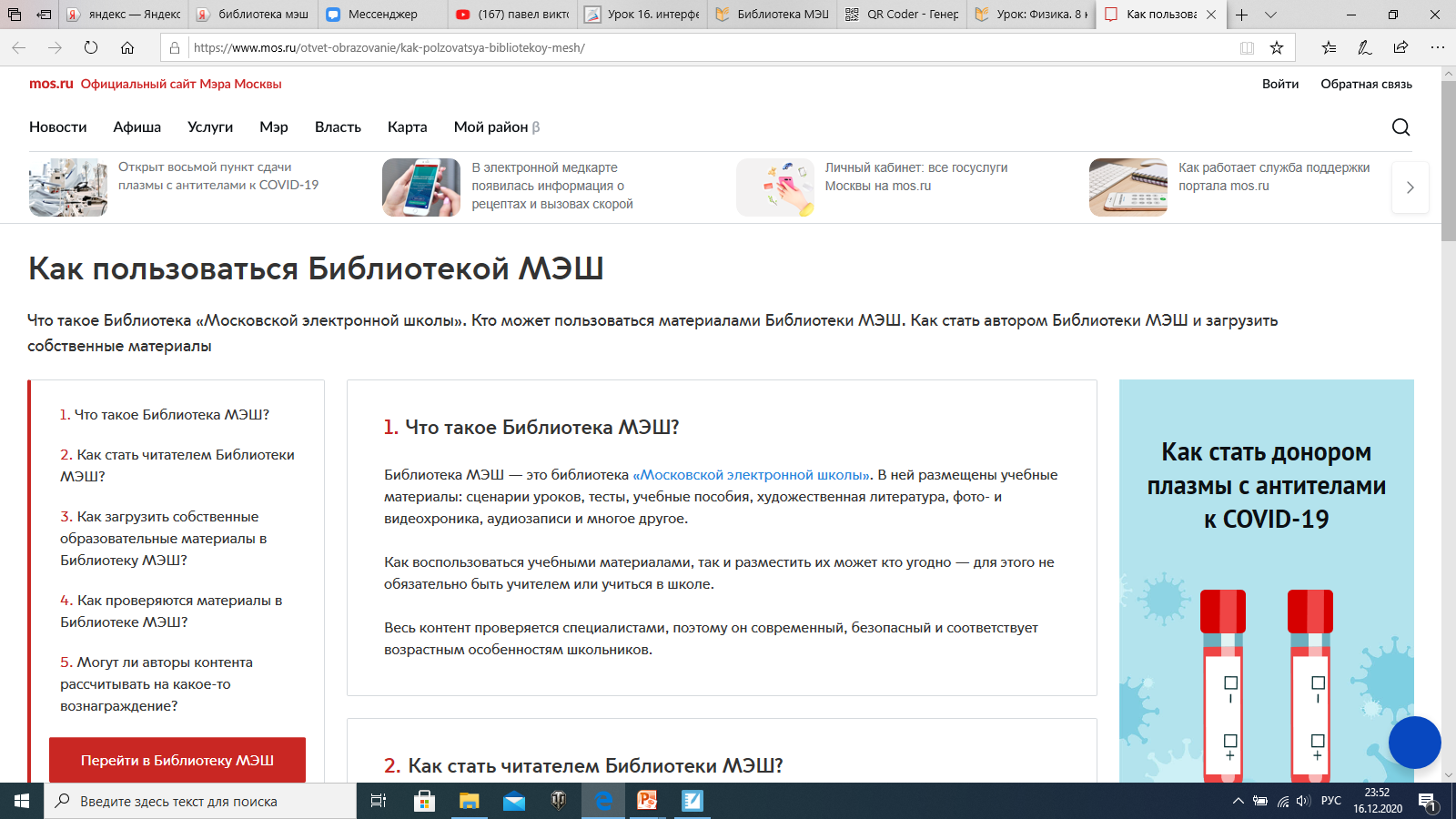 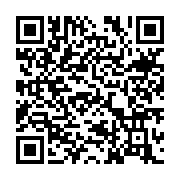 Полезные ресурсы. ЦОР
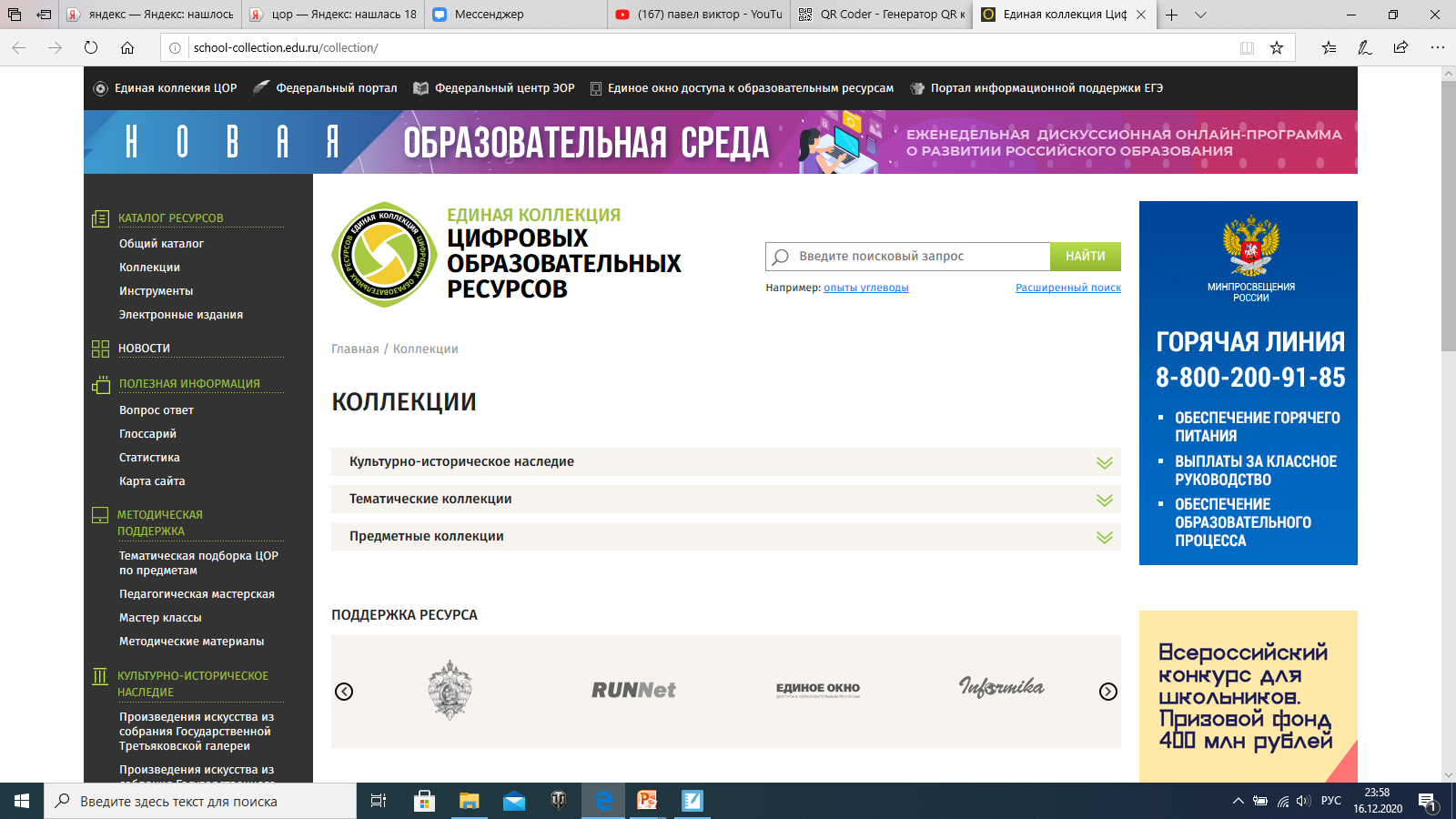 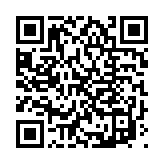 Полезные ресурсы. Квесты
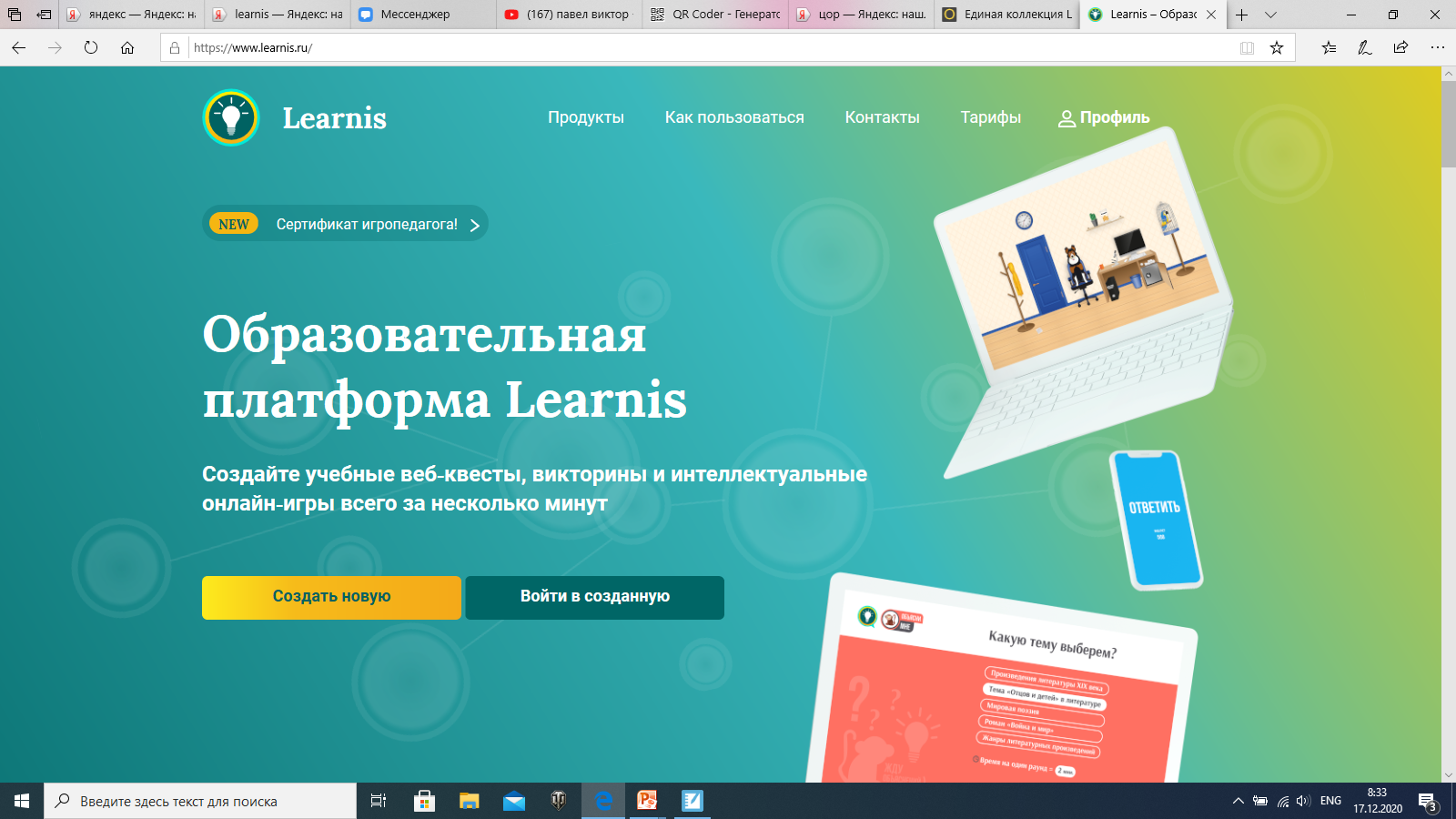 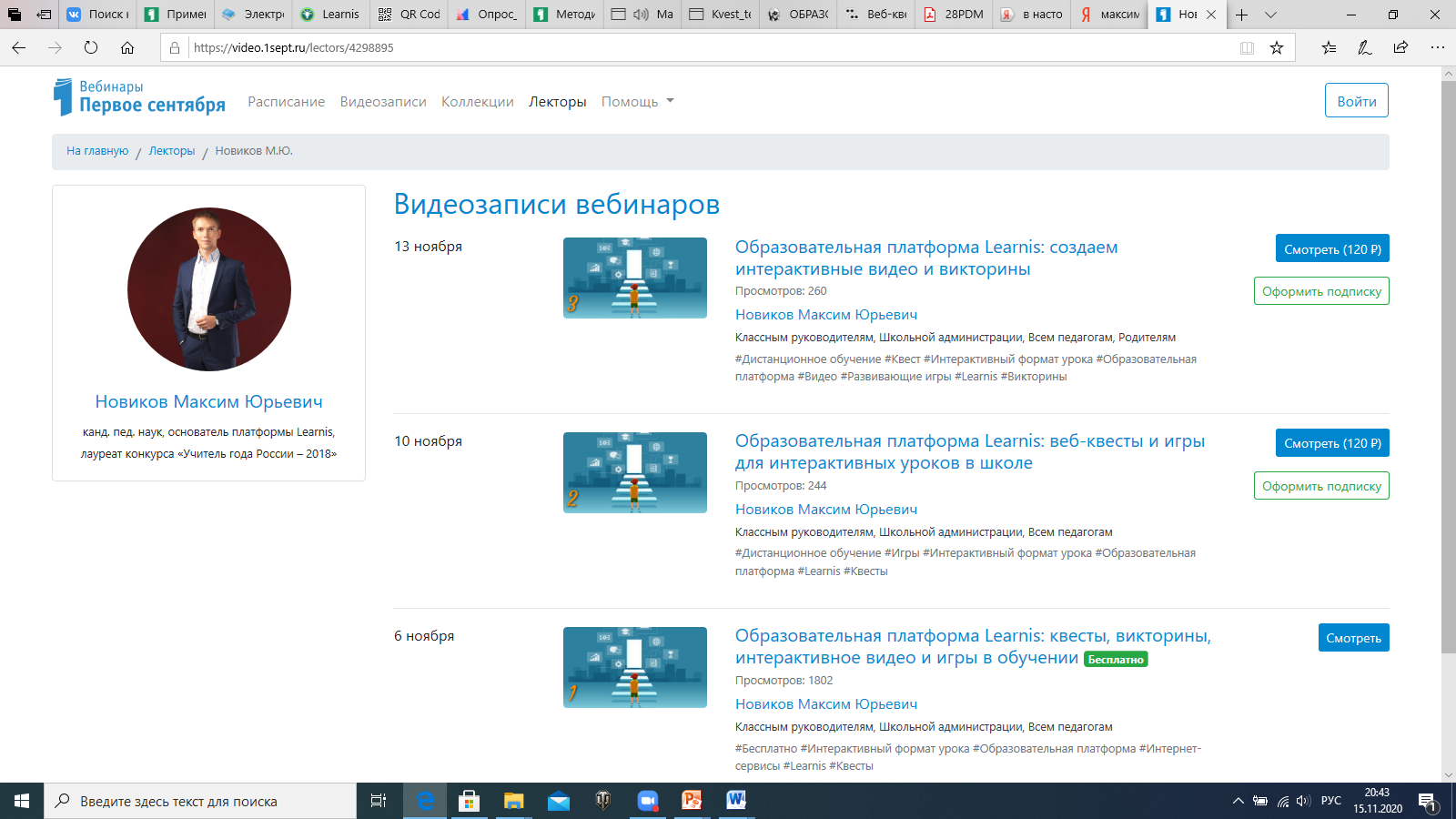 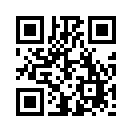 Конструктор для создания квестов
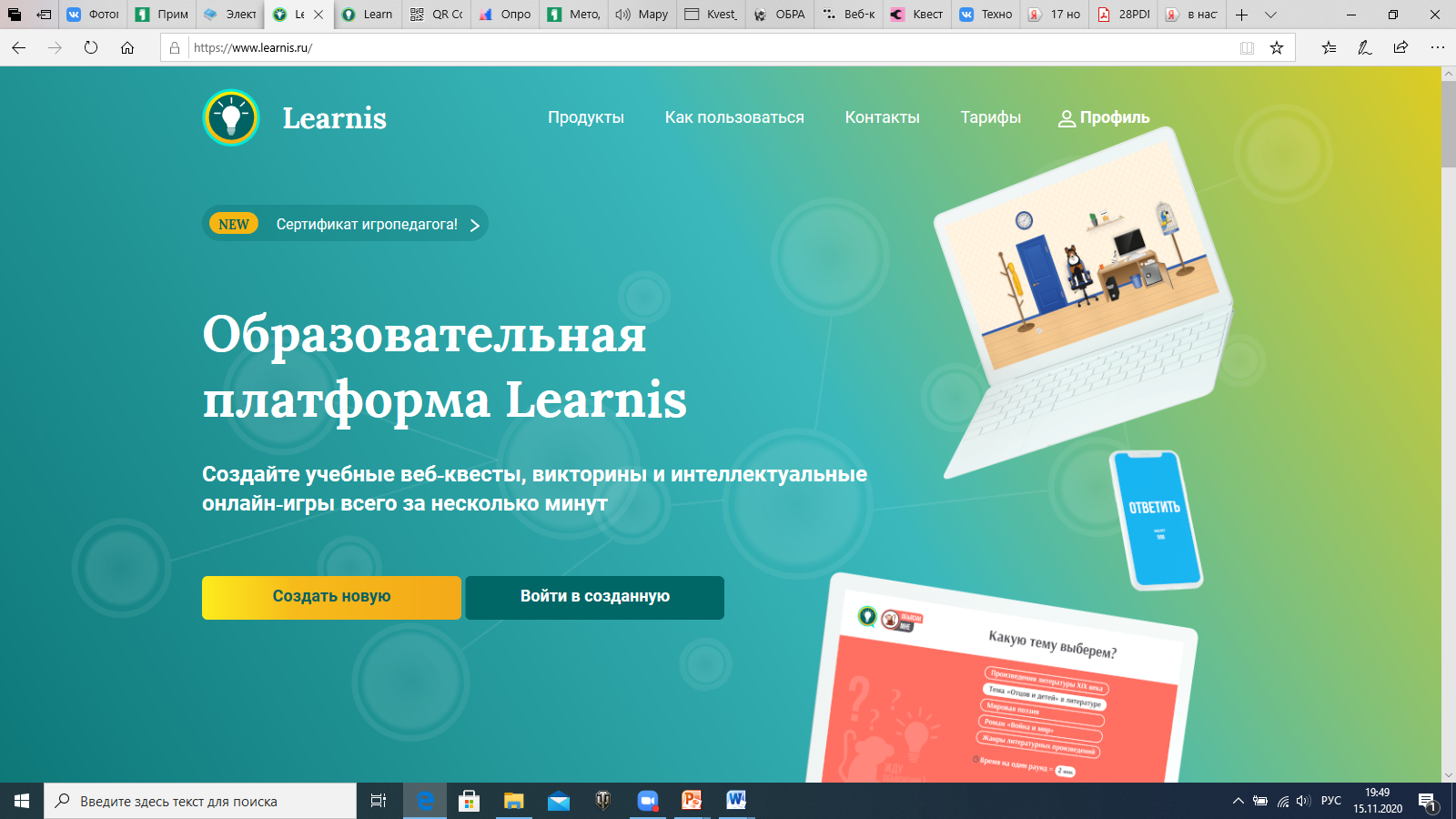 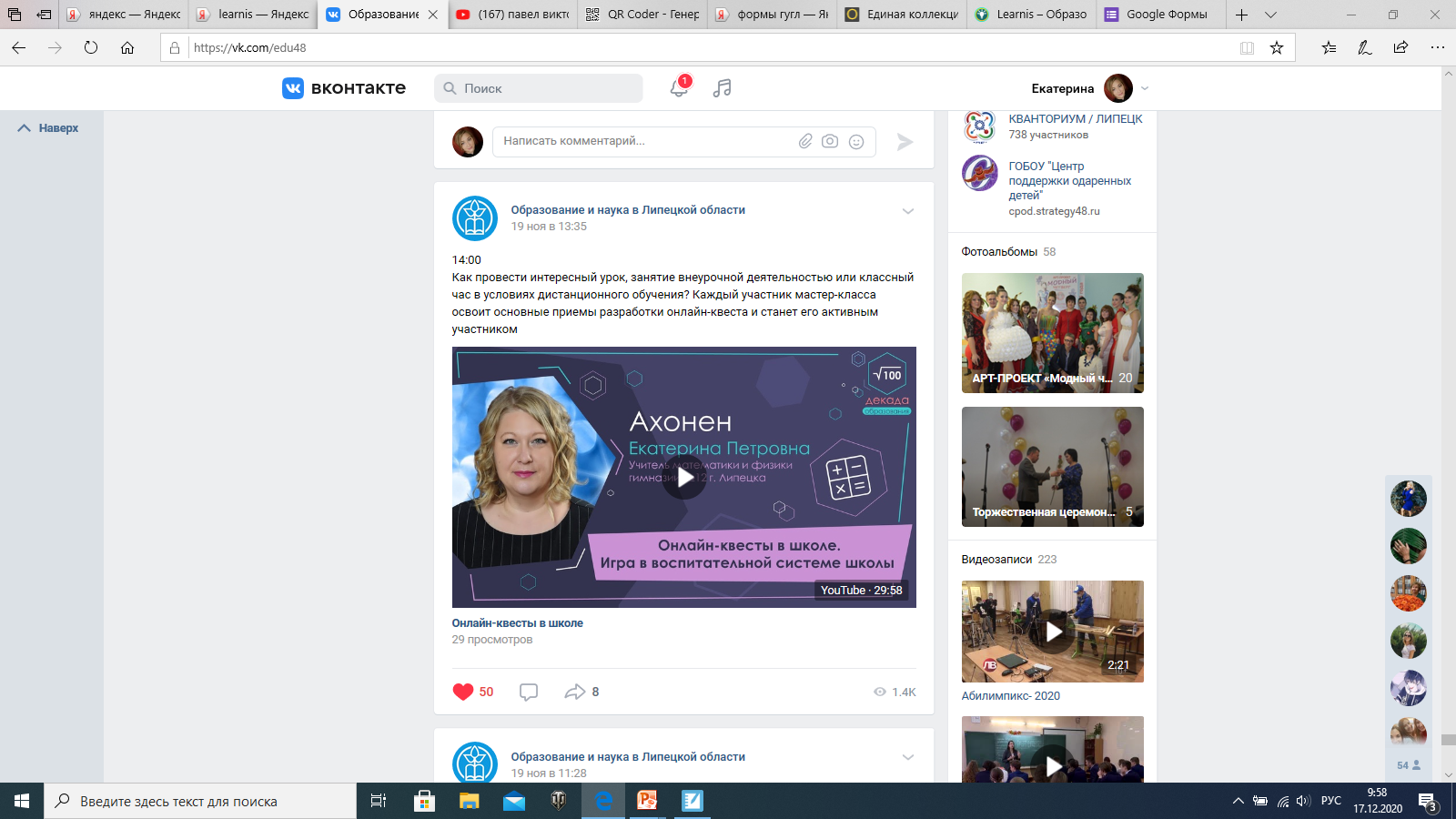 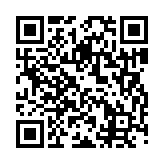 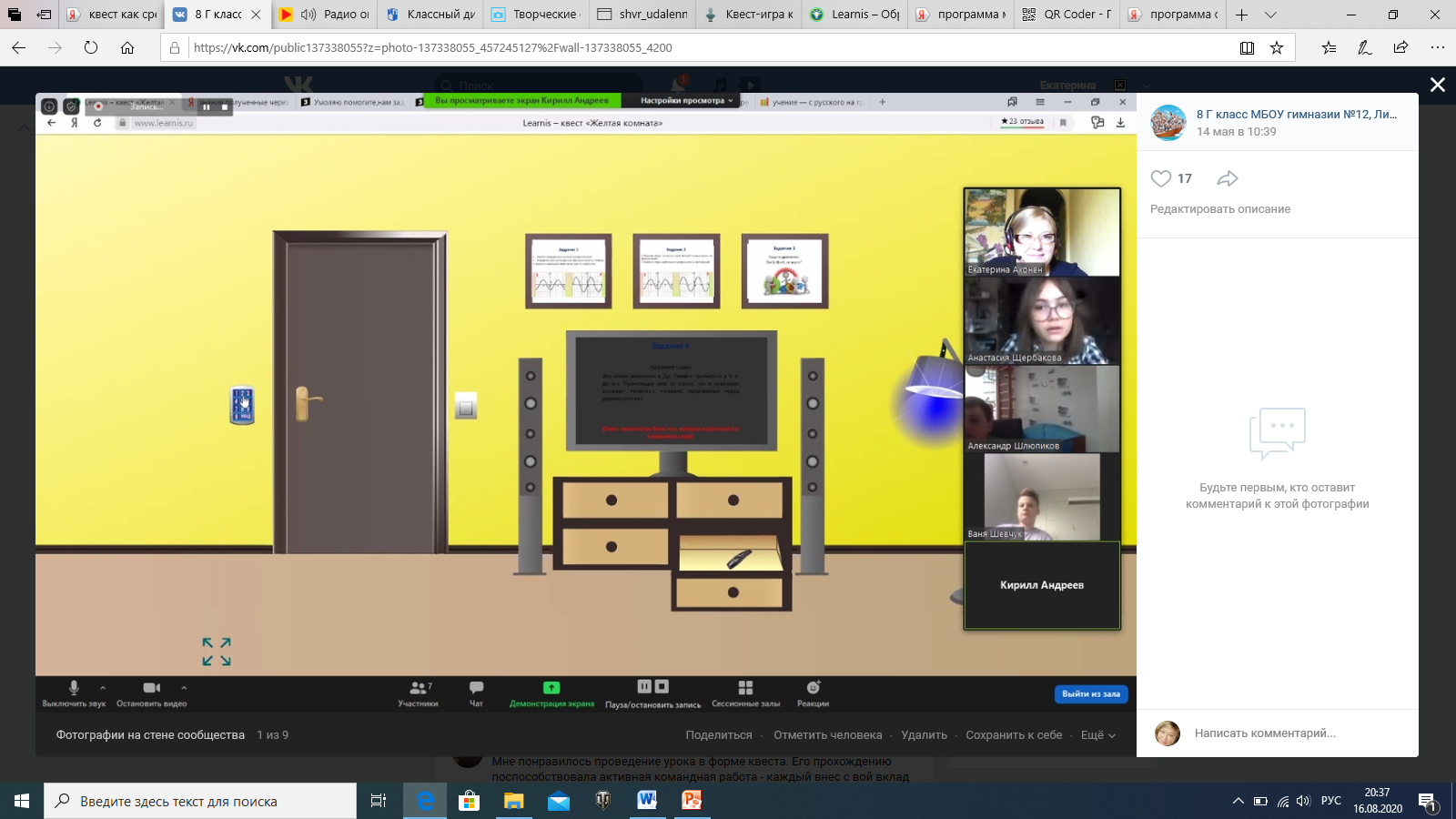 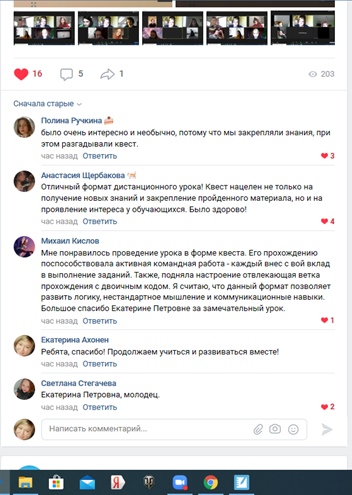 Методический потенциал 
квест - технологий
Сайты для создания ребусов
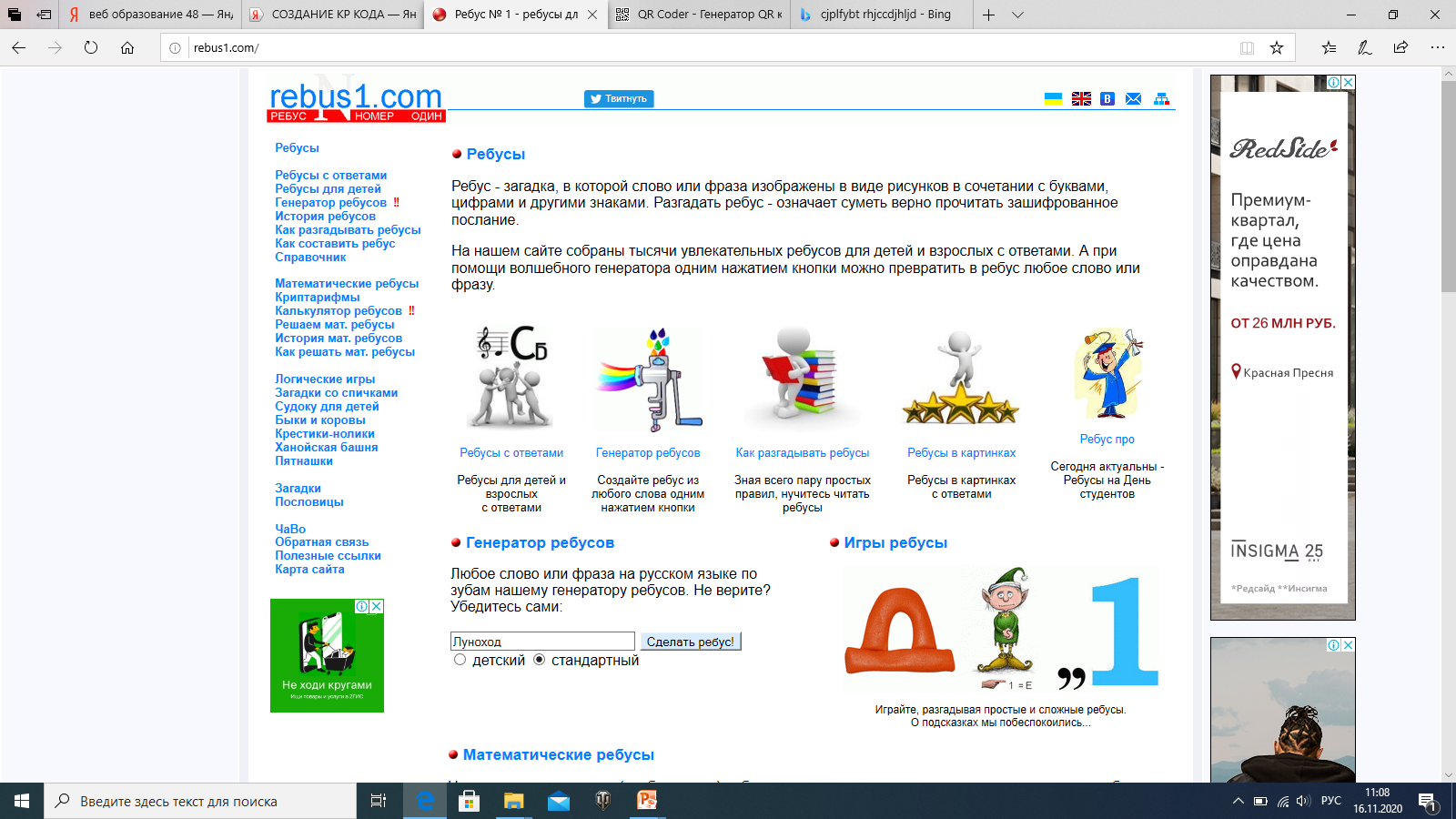 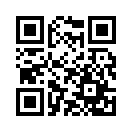 Средства для контроля знаний. Тесты
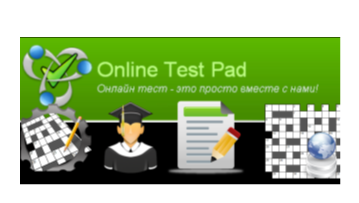 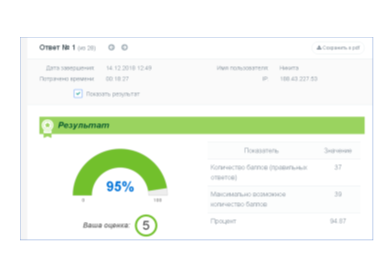 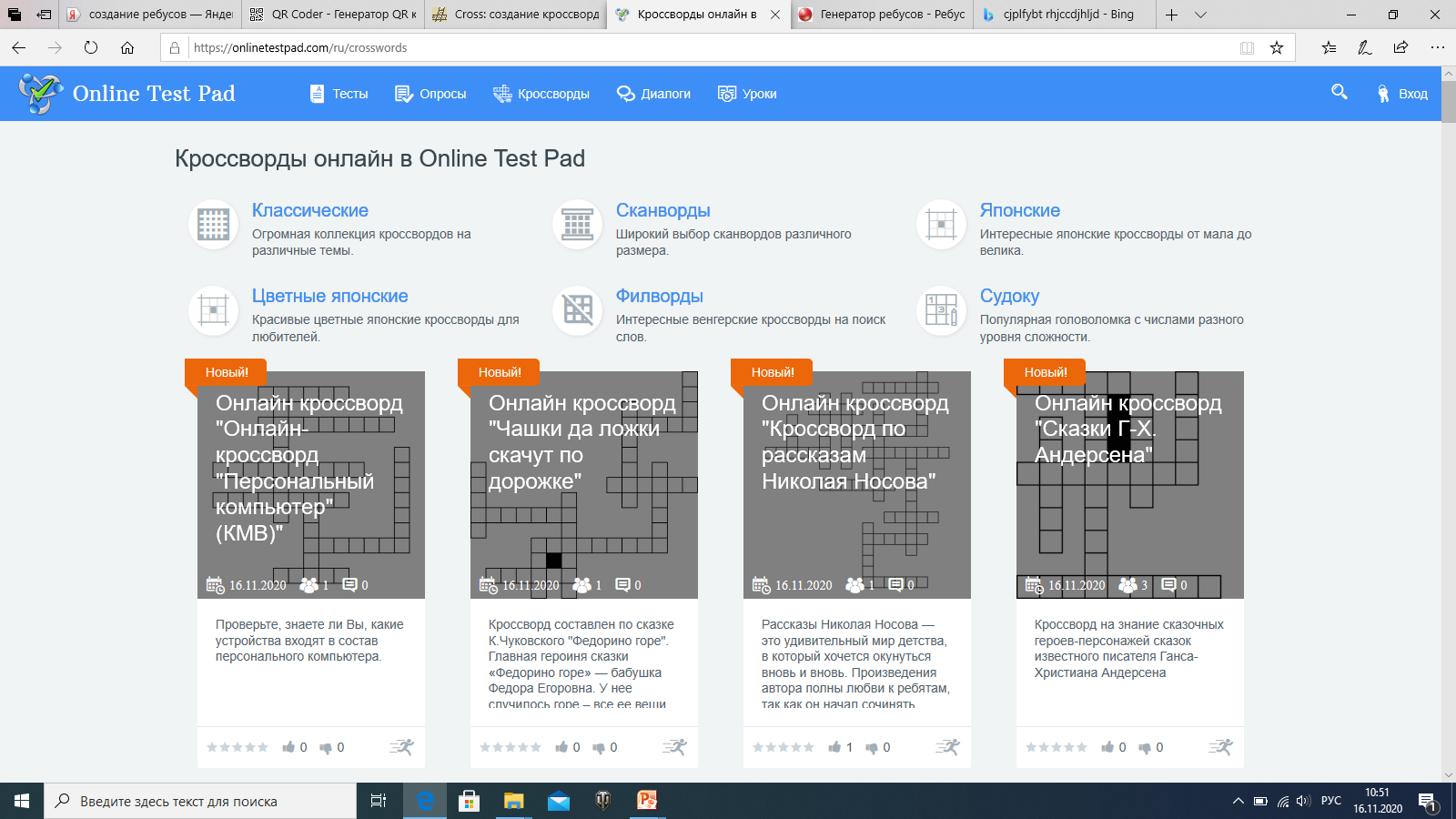 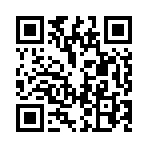 Средства для контроля знаний. 
Google - формы
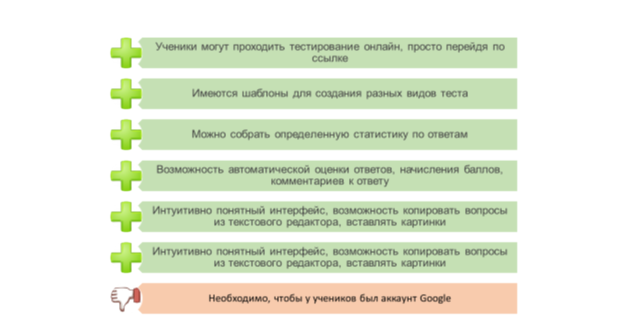 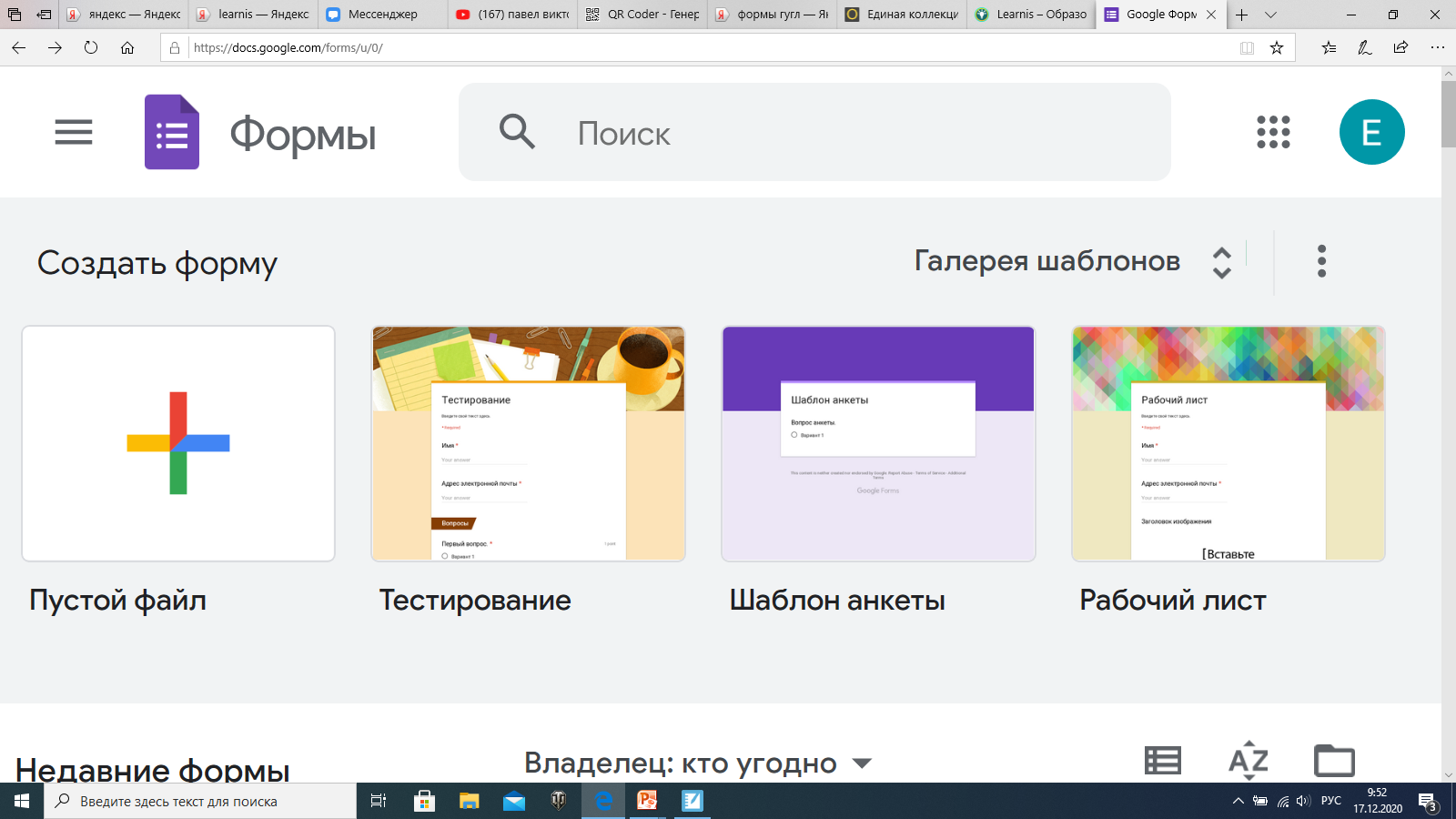 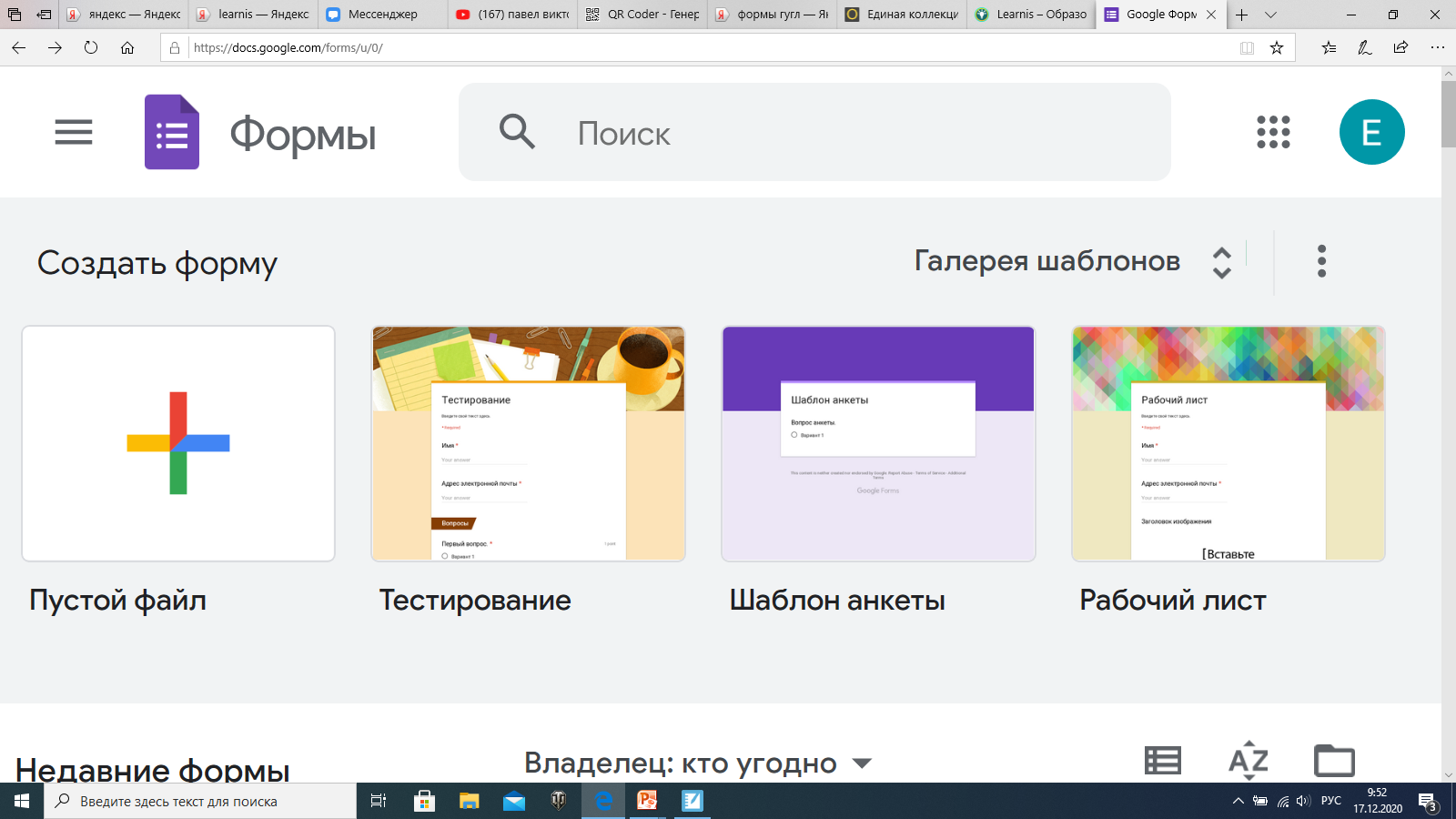 Средства для контроля знаний. 
Google - формы
В целом 
по классу
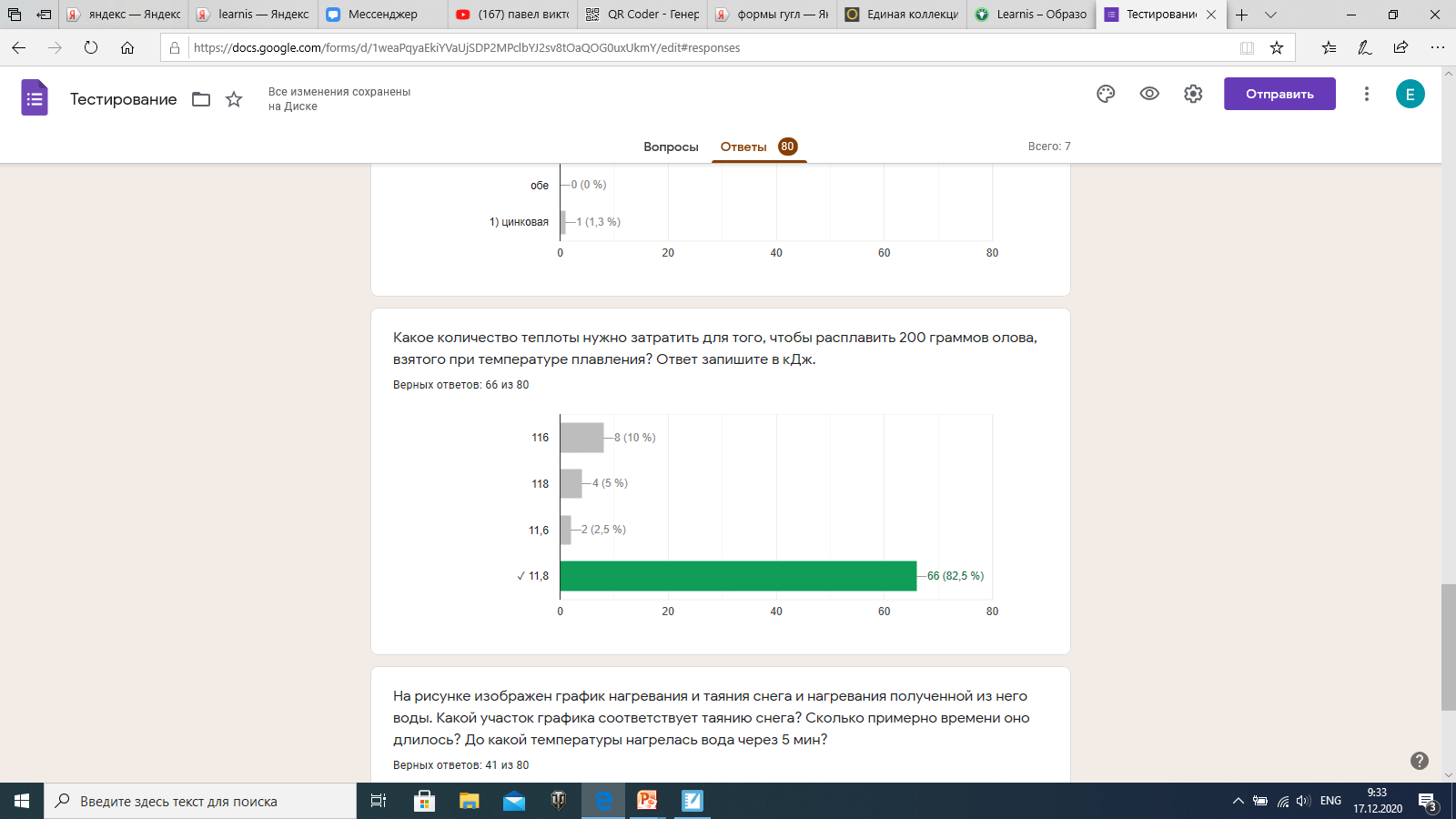 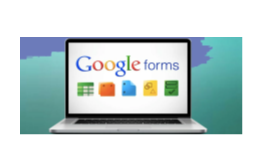 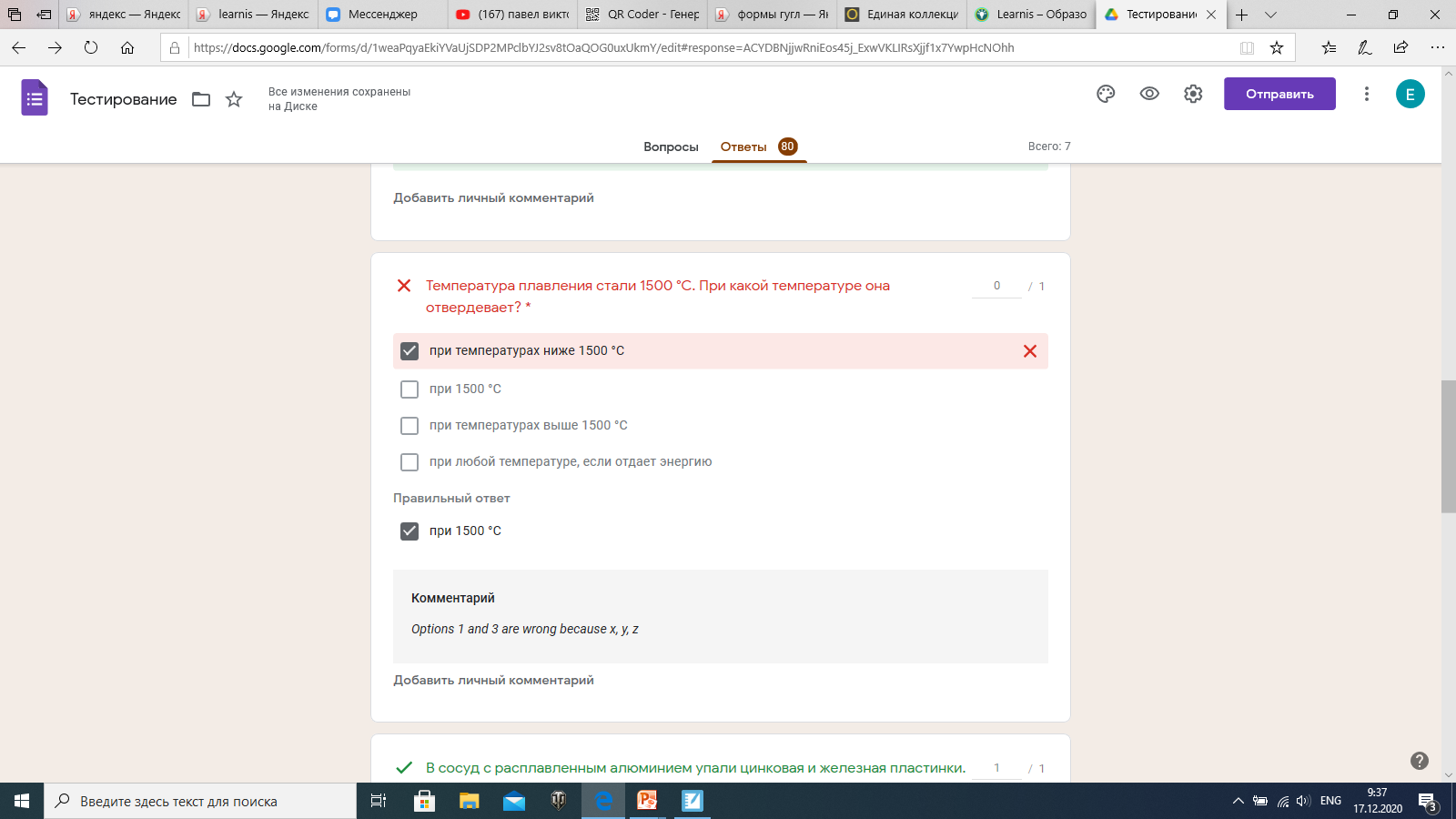 По каждому ученику
Инструментарий учителя, применяемый в работе  в период дистанционного обучения
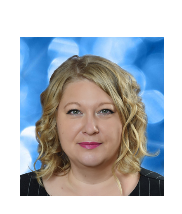 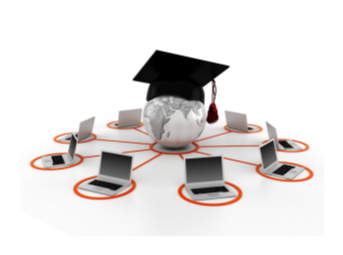 МБОУ гимназия № 12 города Липецка
Екатерина Петровна Ахонен, учитель физики и математики